Guardianship or Power of Attorney
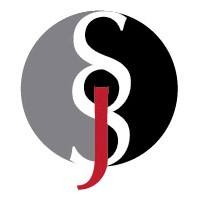 Which do you need?
Linda Funke Johnson
Senter, Stephenson, Johnson PA
114 Raleigh Street
Fuquay Varina, North Carolina  27526
ljohnson@ssjlaw.net
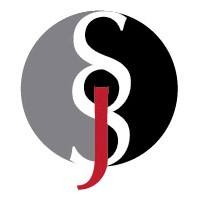 Power of Attorney
Two Types:

1.	DURABLE GENERAL POWER OF ATTORNEY

2.	HEALTHCARE POWER OF ATTORNEY
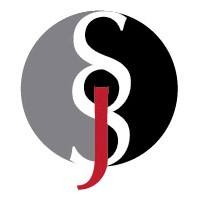 NCGS 32A: Powers of Attorney
Effective January 1, 2018, NEW NCGS 32C:  Uniform Power of Attorney Act
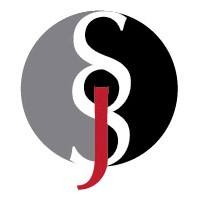 Capacity to Execute
“Capacity to Contract”

Not the more stringent standard of “testamentary capacity” needed to execute a will or trust
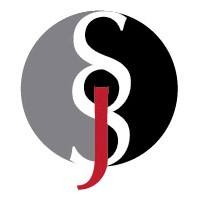 Definitions:  Power of Attorney (POA)
Principal
Attorney in fact (AIF)/Agent
Durable
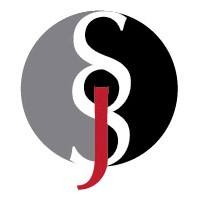 Who do you select to be AIF?
Trust
Organized
Great decision maker
Family member or not
Ability to provide an accounting of receipts and disbursements
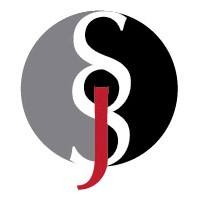 Specific Powers given to AIF/Agent
1.	Collection of Property
2.	Sale or Disposition of Property
3.	Acquisition and Retention of Investment
4.	Management of Property
5.	Business interest
6.	Borrowing Money
7.	Lending Money
8.	Exercise of Security Rights
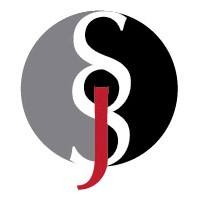 Continued
9.	Dealings With Revocable Trusts
10.	Gifts
11.	Renunciations
12.	Insurance
13.	Retirement Plans
14.	Custodial Trusts
15.    Possession and Control of Digital Assets
16.	Power to Create, Amend or Transfer Assets to Trust
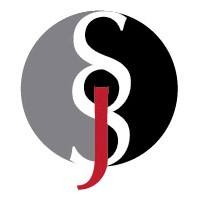 Powers Relating to Personal Affairs
1.	Support
2.	Healthcare
3.	Federal and State Benefits
4.	Other Personal Affairs
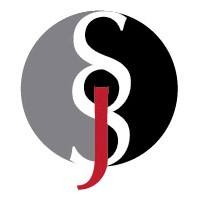 Miscellaneous Powers
1.	Tax Matters
2.	Banking Transactions
3.	Safe Deposit Box
4.	Legal or Other Actions
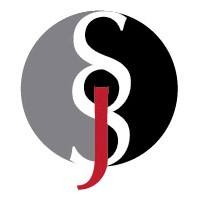 Removal and Resignation of Agent
1.	Principal retains the right to remove the Agent
2.	Record official revocation and mail to Agent’s address
3.	Agent can resign in writing.  Record writing on land record
And give notice to the Principal.
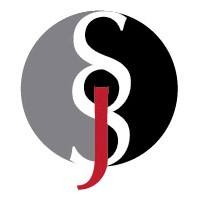 NCGS 32A-15, Article 3Health Care Power of Attorney
Definitions:
1.	Health Care Agent
2.	Attending Physician
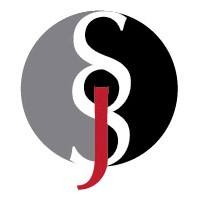 Power and Authority
1.	Access to all health records.  Consent to disclosure of information.
2.	Employ or discharge health care providers
3.	Admission and discharge from hospital, nursing home, etc.
4.	Treatment of mental illness
5.	Authorize screening and treatment
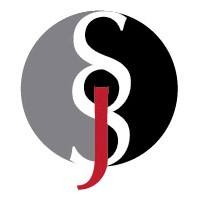 Disposition of Body
1.	Authorize Autopsy
2.	Organ and tissue donation
3.	Anatomical Study
4.	Direct disposition of remains
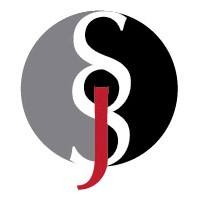 Special Limitations
1.	Limit decision make of the health care agent with written provisions.
2.	Specific limitations on mental health care treatment.
3.	Limitations on what to do with body post death
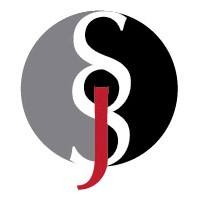 Guardianship provision
Court looks to the HCPOA nomination to name the general guardian or guardian of the person & guardian of the estate
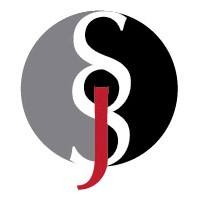 Additional documents
Advanced Directive for End of Life Decisions
Terminal Ill
Coma
Advanced Dimentia affecting ability to breath and swallow

Authorization for Use and Disclosure of Protected Health Information
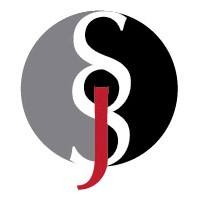 Guardianship
NCGS 35A-Incompetency and Guardianship

NCGS 35B – Uniform Adult Guardianship and Protective Proceedings Jurisdiction Act (
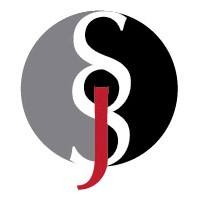 Definitions
Clerk:  clerk of superior
Incompetent Adult:  individual who lacks sufficient capacity to make or communicate important decisions
Ward:  a person who has been adjudicated incompetent by a court of competent jurisdiction.
General Guardian
Guardian of the Person
Guardian of the Estate
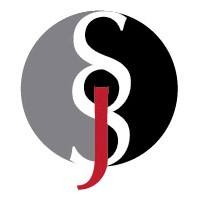 Procedure
File a petition
Dr. assessment of Ward
Notice of Hearing
Guardian Ad Litem (GAL) appointed
Hearing
Adjudication:  Order entered
Ward retain some rights
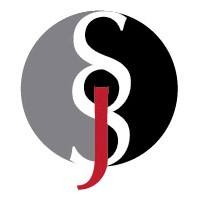 Qualification as Guardian
Estates Division
Post Bond
Application:  summary of assets and income
Qualify
	Guardianship Class
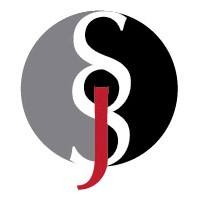 90 day inventory and annual accountings
90 day inventory – snap shot of assets
Annual Accounting
Identify all receipts
Identify all disbursements.  Receipts or a bill
Return receipts on the checks
No checks payable to cash or use of an ATM card
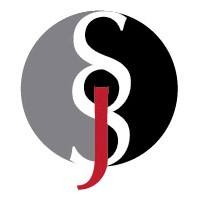 Resources
Disability Rights North Carolina.  See  http://www.disabilityrightsnc.org.
 
The ARC of North Carolina.  www.arcnc.org
 
A booklet on the guardian's responsibilities can be found at http://www.nccourts.org/Forms/Documents/1184.pdf
 
Clerk of Superior Court Procedures Manual.  which spells out how incompetency is adjudicated and how ward’s estates are supervised. 
 
National Center on Law and Elder Rights (NCLER) http:www.justiceinaging.org/nalc-meets-national-center-law-elder-rights.  One stop support center for legal services, aging and disability community access to training and technical assistance.
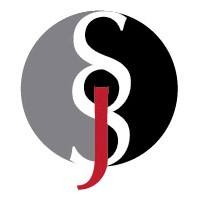 Guardianship or Power of Attorney
Which one do you need?
Power of Attorney – less judicial involvement and less cost
Guardianship – more supervision of the Ward’s assets

Question and Answers
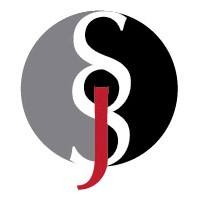